Project: IEEE P802.15 Working Group for Wireless Personal Area Networks (WPANs)

Submission Title: [ UWB based NB Resource Allocation] 
Date Submitted: [July 11, 2023]
Source: [Mingyu Lee, Taeyoung Ha,  Youngwan So, Aniruddh Rao Kabbinale, Clint Chaplin]               Company [Samsung Electronics]
Address: [34, Seongchon-gil, Seocho-gu, Seoul, Korea]
E-Mail: [mg0218.lee@samsung.com]
	
Abstract:	[Explain the need to offload UWB communications to NB, and propose an operation to support UWB ranging triggered NB]
Purpose:	[ ]
Notice:	This document has been prepared to assist the IEEE P802.15.  It is offered as a basis for discussion and is not binding on the authoring individual(s) or organization(s). The material in this document is subject to change in form and content after further study. The authors(s) reserve(s) the right to add, amend or withdraw material contained herein.
Release:	The contributor acknowledges and accepts that this contribution becomes the property of IEEE and may be made publicly available by P802.15.
Slide 1
Mingyu Lee (Samsung Electronics)
Slide 2
Mingyu Lee (Samsung Electronics)
Contents
Recap : Offloading UWB Data Communications to NB  
Comments / Resolutions
TFD Contents
Slide 3
Mingyu Lee (Samsung Electronics)
Recap: Offloading UWB Data Communications to NB
Initiator may transmit a NB allocation packet during measurement report phase with a minimized information for NB resource allocation to responder(s) after ranging
Address Size field specifies the size of the address used in NB Allocation IE
Address field identifies the participating device. The size of the Address field is specified by the Address Size field 
NB Channel field is used to assign a NB channel index to device identified by the address field
NB PHY specifies the NB PHY configuration index (i.e., O-QPSK PHY #1 - #10 in section 1.2.3. [1] )
Transmission Offset field specifies the remaining time until the start(or end) of NB packet in the channel specified by NB Channel field relative to the start of allocation packet (or end of round / block)
NB CH. 1
Offset to start of NB Data Communications
NB
NB CH. 2
time
…
NB CH. N
…
Ranging
Phase
NB AllocationPacket
UWB CH
Slide 4
Mingyu Lee (Samsung Electronics)
Comments / Resolutions (1/2)
UWB is faster than NB, why do we need to use NB for data transmission ?
UWB is faster than NB. However, since the number of NB channels is much greater than the number of UWB channels, NB channels can be used by multiple devices simultaneously
In gate payment case, except for the gate doing ranging / data communications, other gates have to wait for their turn even if data communication with specific device is required
If NB offloading is used, other gates can have NB data communication while a gate is ranging in UWB channel=> Number of gates can be increased and delay performance can be enhanced !
Block # N+1
Block # N
Gate 1
Gate 2
Gate 3
Gate 1
Gate 2
Gate 3
[ UWB only]
UWB(e.g., Gate 1 ~ 3 )
…
Ranging
Data
Data
Data
Data
Data
Data
Ranging
Ranging
Ranging
Ranging
Ranging
Ranging resultbased NB resource 
allocations
Offloading Data Communications
NB CH. 1
(e.g,. Gate 1)
Data
Data
NB CH. 2
(e.g,. Gate 2)
[ UWB Triggered NB]
Data
NB CH. 3
(e.g,. Gate 3)
…
Gate 6
Gate 4
Gate 3
Gate 2
Gate 5
Gate 6
Gate 4
…
Gate 1
Gate 3
Gate 2
Gate 5
Gate 1
UWB
(e.g., Gate 1 ~ N)
…
Ranging
Ranging
Ranging
Ranging
Ranging
Ranging
Ranging
Ranging
Ranging
Ranging
Ranging
Ranging
Slide 5
Mingyu Lee (Samsung Electronics)
[Speaker Notes: [1] 15-22-0282-00-04ab-the-advantages-of-uwb-wakeup]
Comments / Resolutions (2/2)
NB data transmission may interfere with Wi-Fi   
Time sensitive applications (e.g., gate payment) can use this feature for supporting the large number of devices simultaneously
In general, a large scale network to support the large number of users (e.g., gate payment system) is deployed by well-designed network plan  
By the network plan, the interference between NB and Wi-Fi can be minimized (e.g., Wi-Fi AP may use non-NB channels)
Slide 6
Mingyu Lee (Samsung Electronics)
[Speaker Notes: [1] 15-22-0282-00-04ab-the-advantages-of-uwb-wakeup]
TFD
2 Basic Operation
Initiator may transmit a NB allocation packet during measurement report phase followed by ranging phase. The NB allocation packet shall include NB Allocation IE to responder(s). After ranging phase, ERDEVs are scheduled in the measurement phase to exchange the required information for NB data communications. In the example Figure 1, the initiator send NB allocation packet including NB Allocation IE with NB channel and offset to responder for starting NB data communication during measurement phase.
3 Message Format
1.3.1 NB Allocation IE
The NB Allocation IE is used by an initiator to send the NB resource allocation information to a responder (in a unicast frame). The content field of the NB Allocation IE shall be formatted as shown in Figure 2.




































Figure 2 Control Field of the Scheduling IE


Address Size field specifies the size of the address used in NB Allocation IE.

Address field identifies the participating device. The size of the Address field is specified by the Address Size field 

NB Channel field is used to assign a NB channel index to device identified by the address field

NB PHY specifies the NB PHY configuration index.

Transmission Offset field specifies the remaining until the start of NB packet in the channel specified by NB Channel field  relative to the end of NB allocation packet.
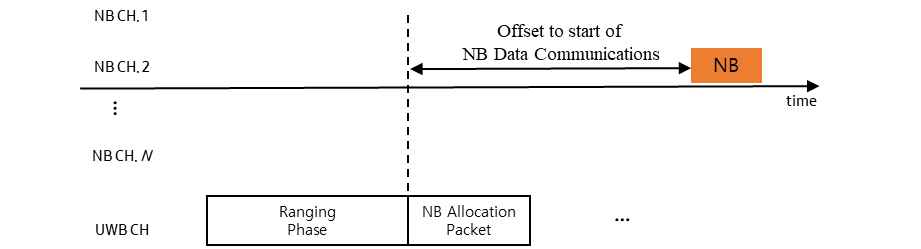 Figure 1 NB Data Communication Triggered by NB Allocation Packet


At the end of time offset, initiator shall transmit NB packet on the allocated NB channel. The responder may listen for incoming NB packet. Once the responder has received NB packet, it may transmit NB packet.
Slide 7
Mingyu Lee (Samsung Electronics)
Thank You
Slide 8
Mingyu Lee(Samsung Electronics)